Vis-le
	La Bible, source de réconfort
« …Vous avez entendu qu’il a été dit… Mais moi, je vous dis. » Matthieu 5 : 22
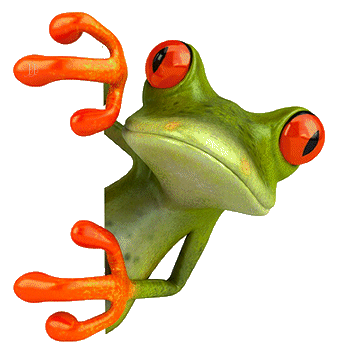 Jour 24
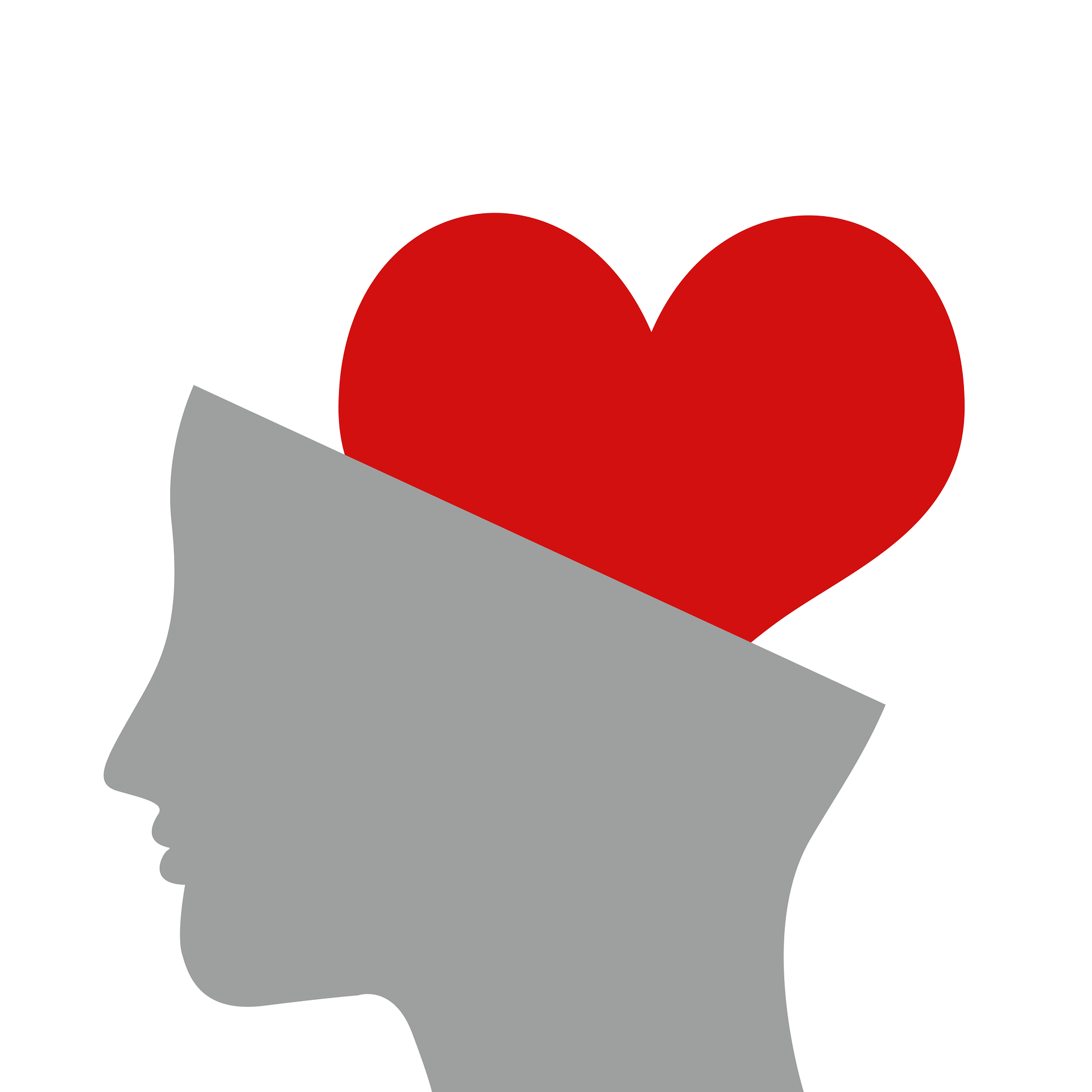 Vois-tu, les juifs voyaient les commandements comme des règles ou des interdits. 
Ex : Tu ne tueras pas.
Mais Jésus a enseigné : (Si tu m’aimes) Je te fais la promesse que tu ne commettras pas de meurtre. C’était la même chose, mais avec une petite différence. C’est l’amour qui faisait la différence. 
Jésus orientait les pensées de ceux qui l’écoutaient vers la Bible.

Avec ta famille prie pour que Jésus vous aide à trouver des idées pour montrer à tes amis(es) que la Bible est un livre ou ils peuvent trouver des réponses à leurs questions et que sa lecture apporte la paix et le réconfort.